Тематическая неделя                           «Азбука дорожного движения»                                                                                    группа «КРАБИКИ»                                                       воспитатели: Лопатина Т.В.                                                                                                                     Стальмакова Л.И.
Цель:                         формирование навыков безопасного поведения детей на                                                                                                                                дороге.                      Задачи:                       * создание условий изучения правил дорожного движения;                       * развитие у детей способности к предвидению возможной                            опасности в конкретно меняющейся ситуации и построению                                                                      адекватного безопасного поведения;                       * вырабатывание у детей привычки правильно вести себя на                                                                                                                            дорогах;                        * воспитание в детях грамотных пешеходов.
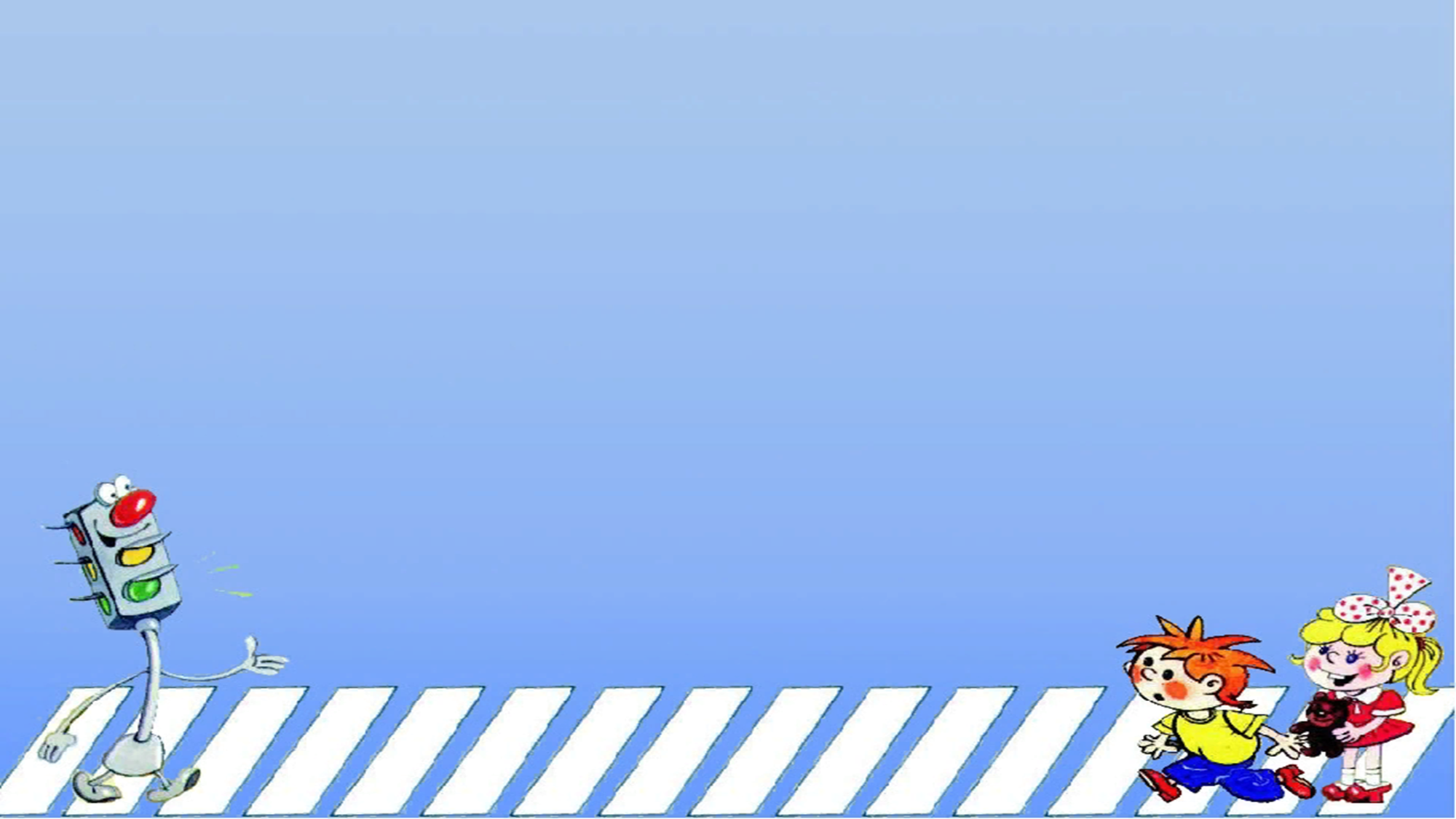 В группе была организована:*  выставка на тему «Безопасная дорога в детский сад»* книг по правилам дорожного движения.
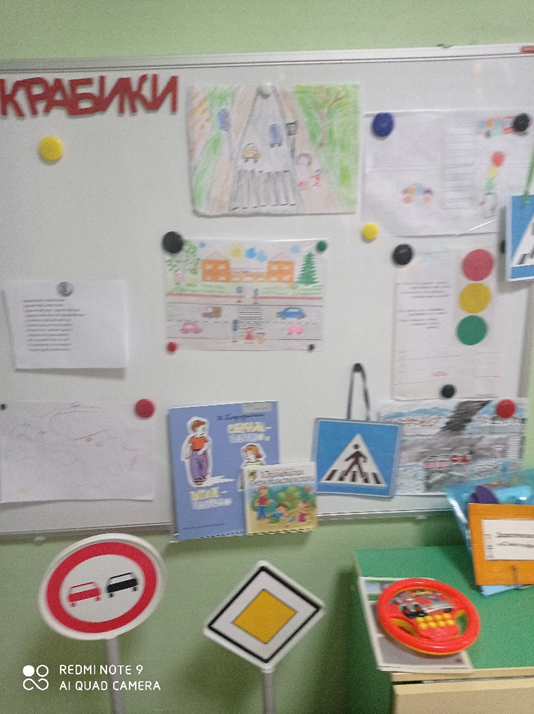 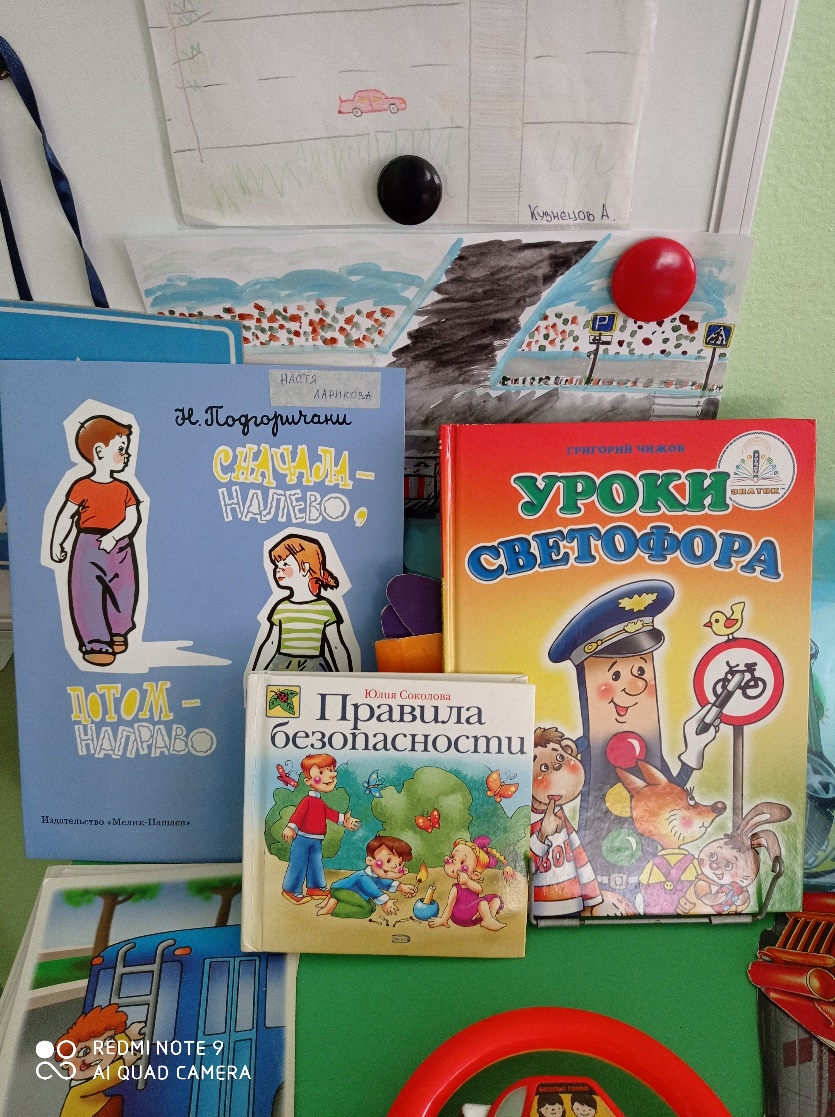 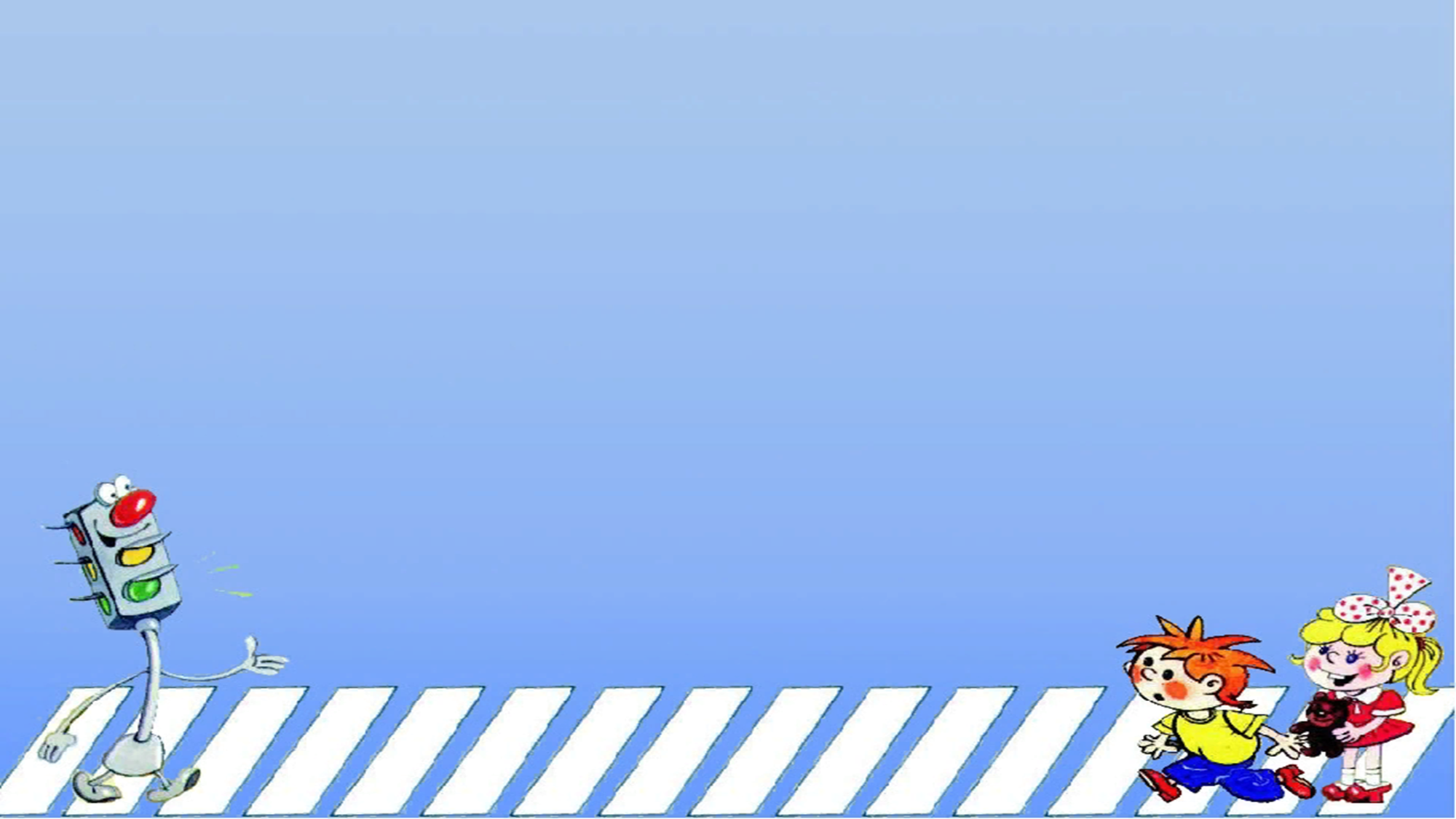 Дидактические и сюжетно- ролевые игры
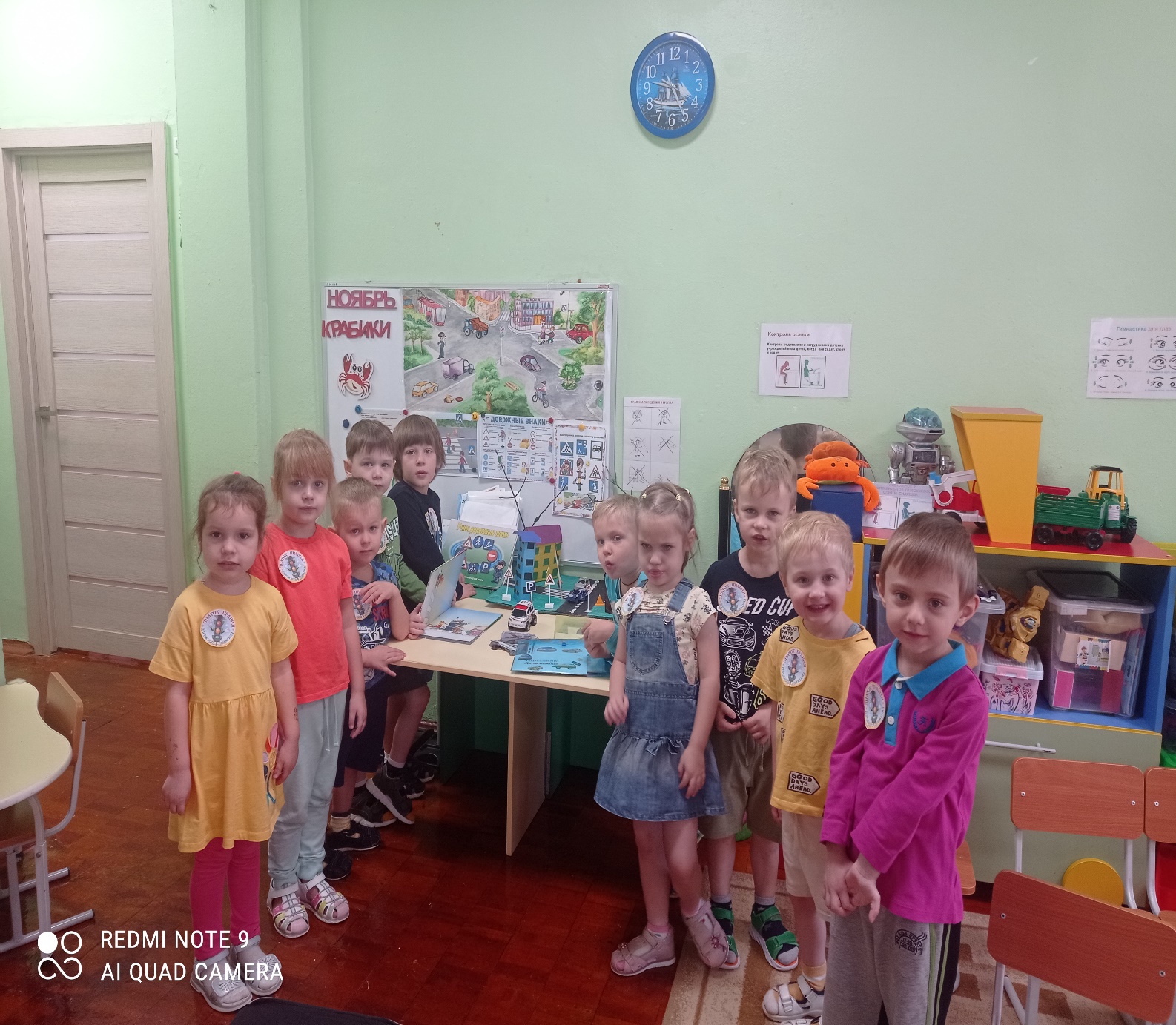 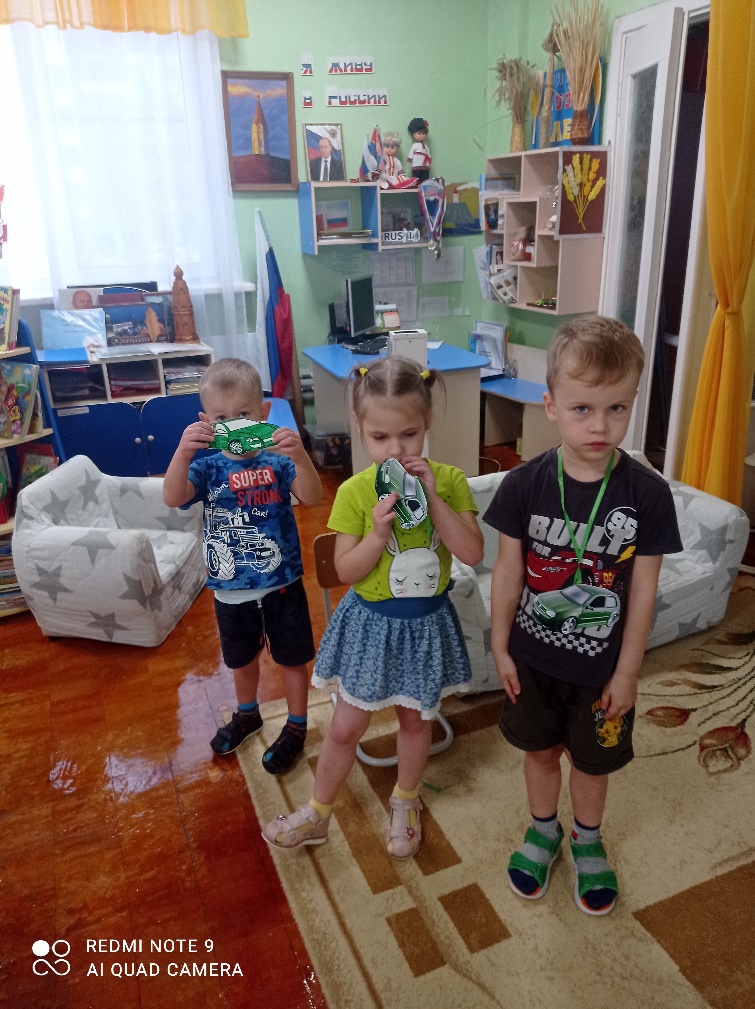 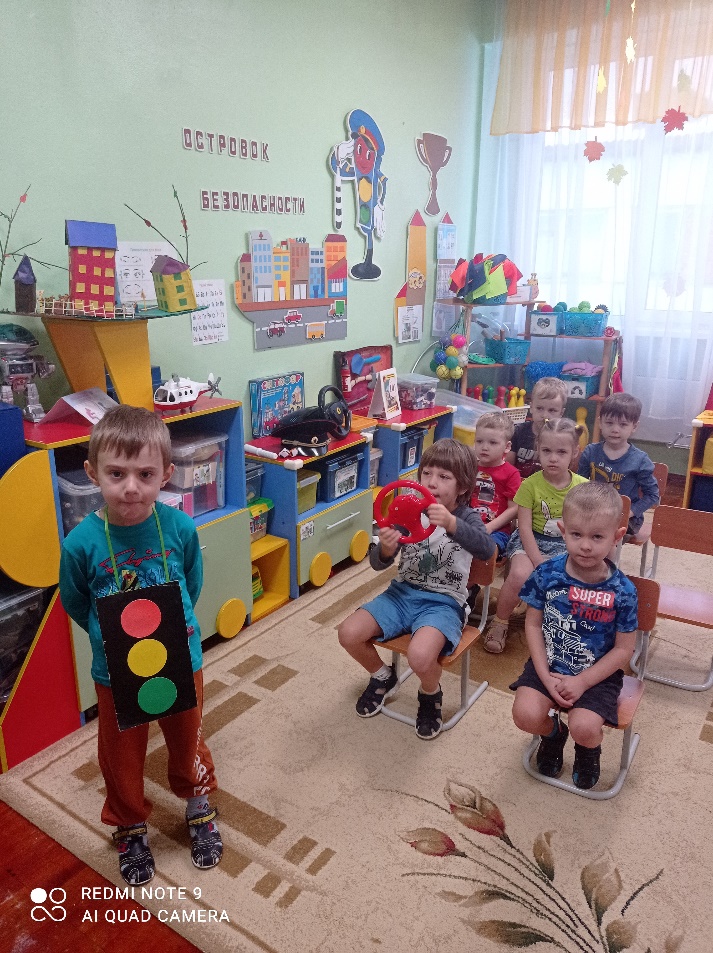 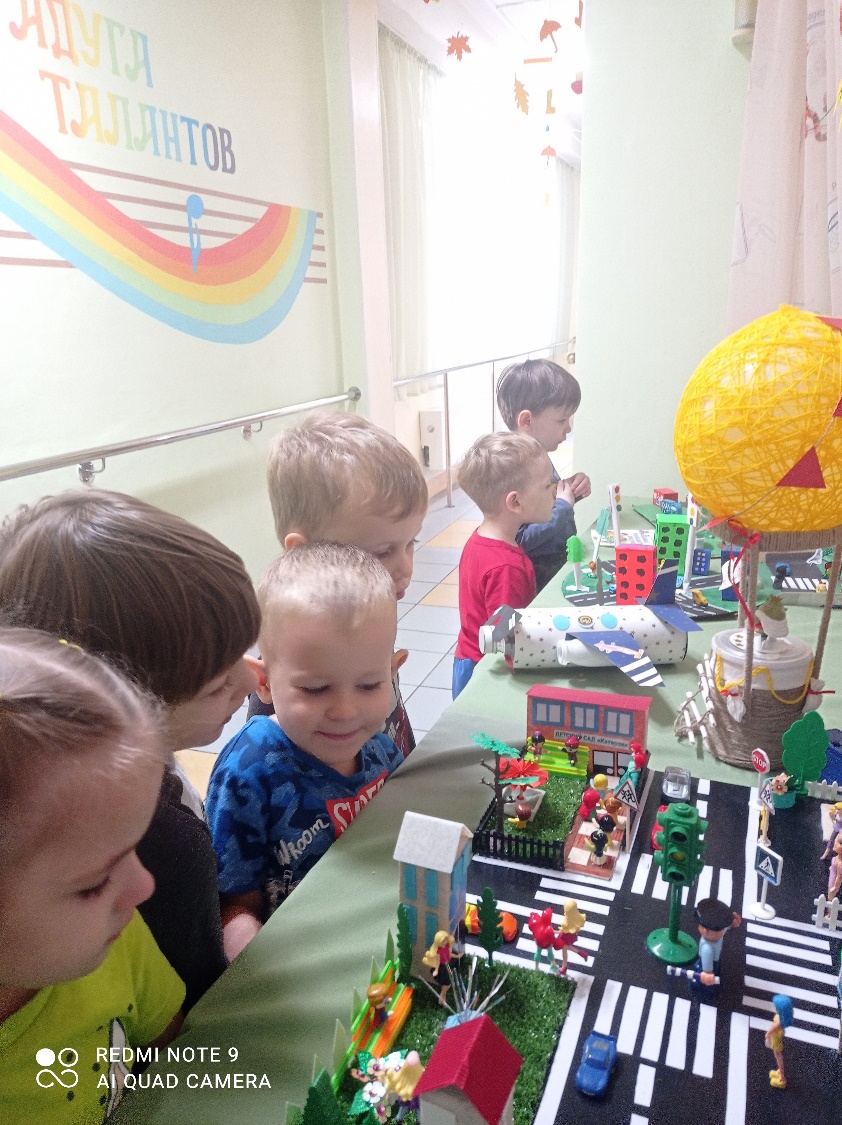 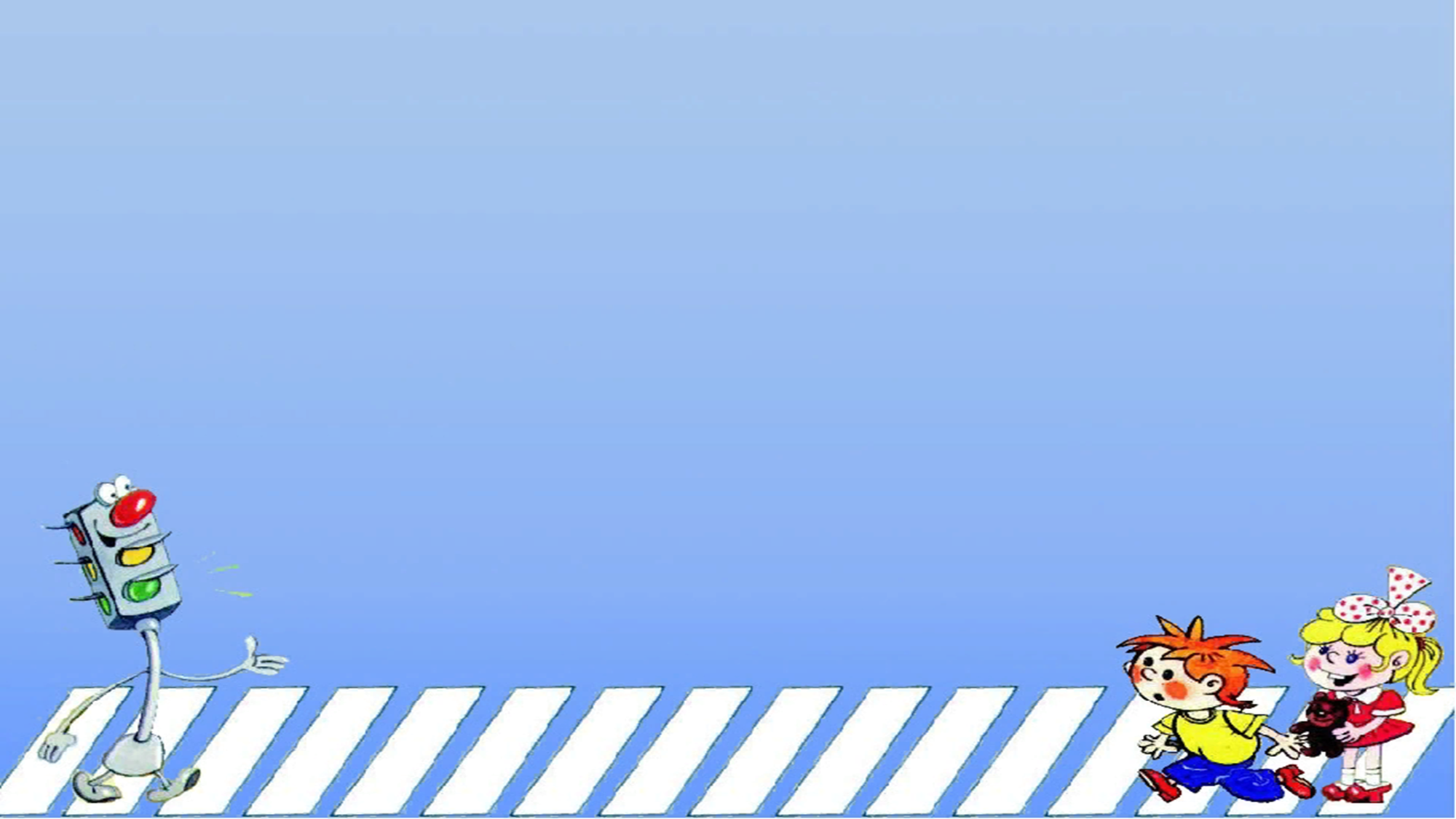 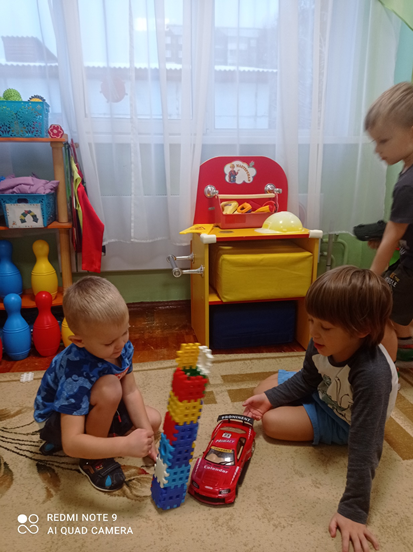 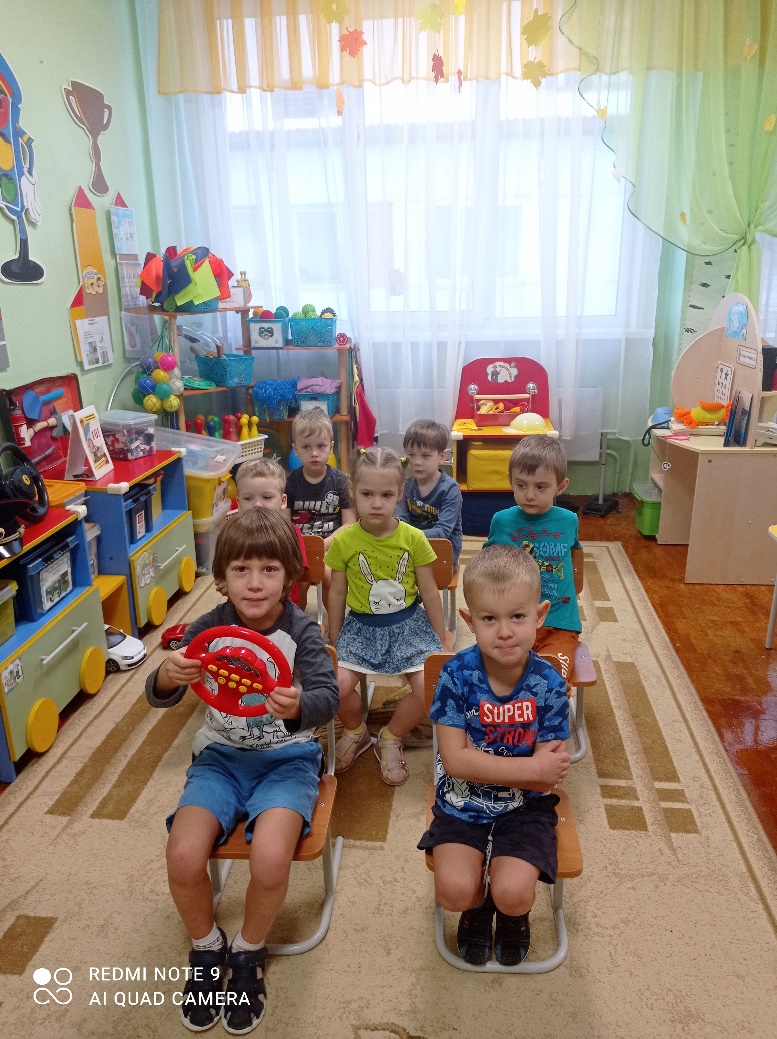 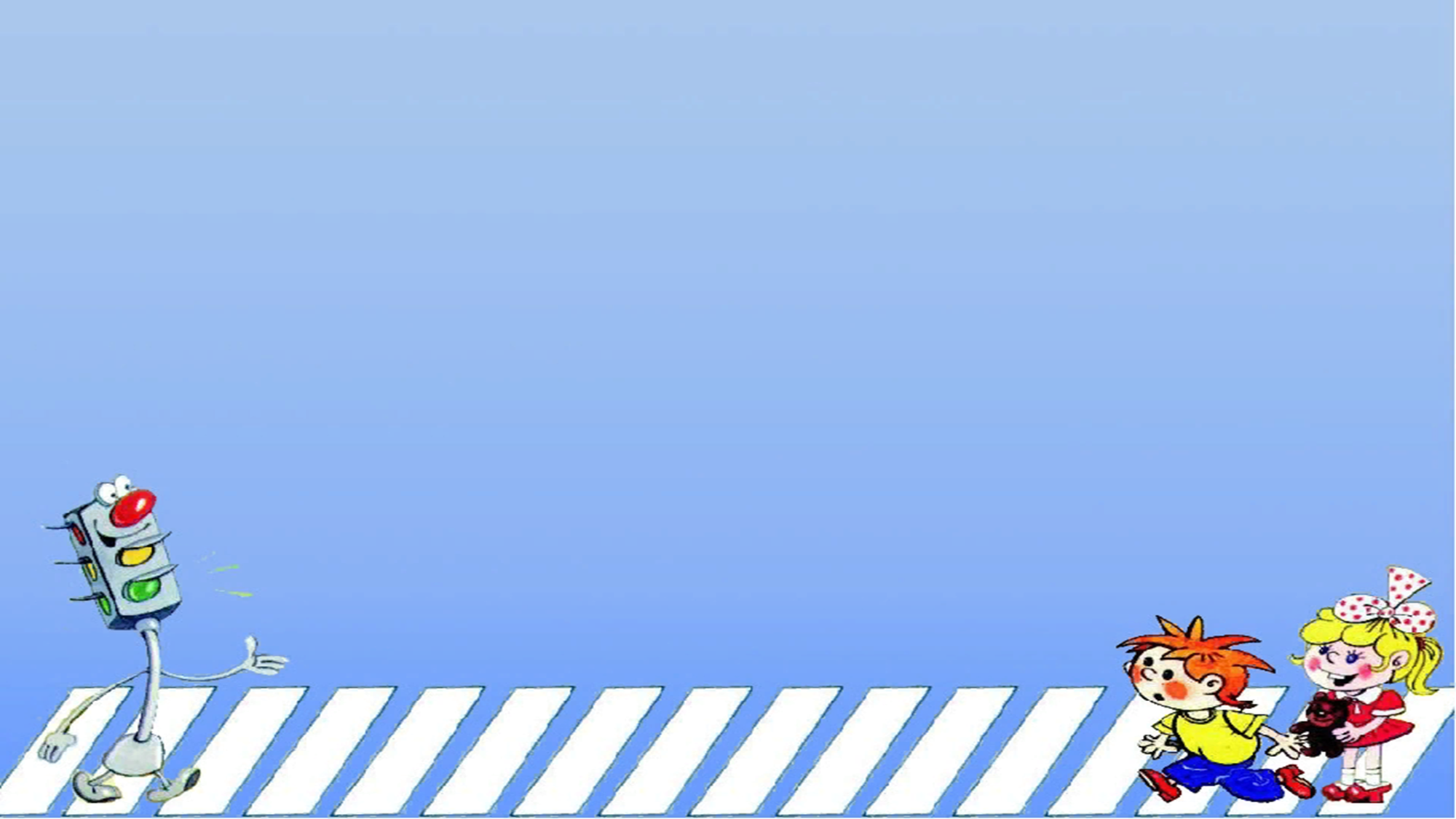 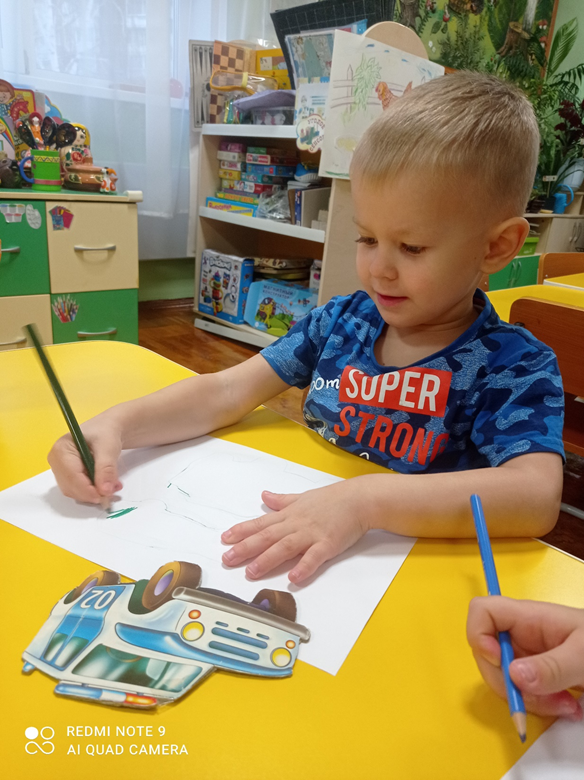 Аппликация «Грузовик»* заучивание физминутки  «Мы – пешеходы»;* отгадывание загадок по ПДД;* рассматривание иллюстраций;* подвижные игры: «Цветные автомобили», «Воробушки и автомобиль».
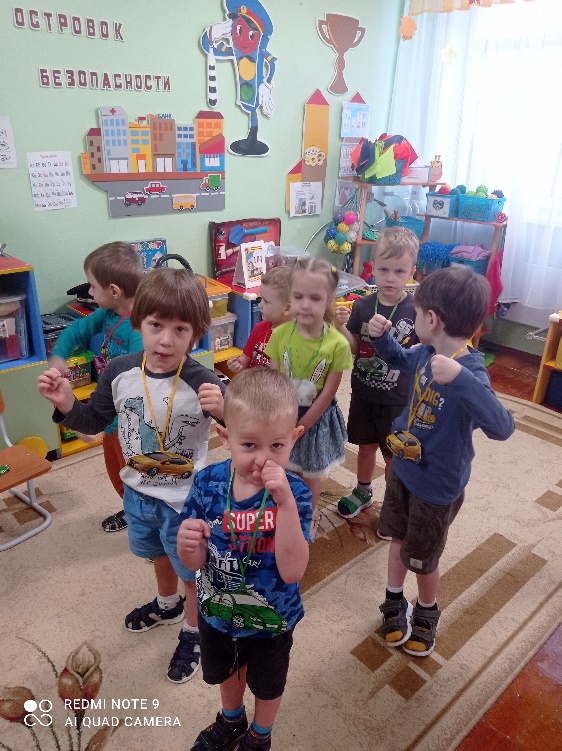 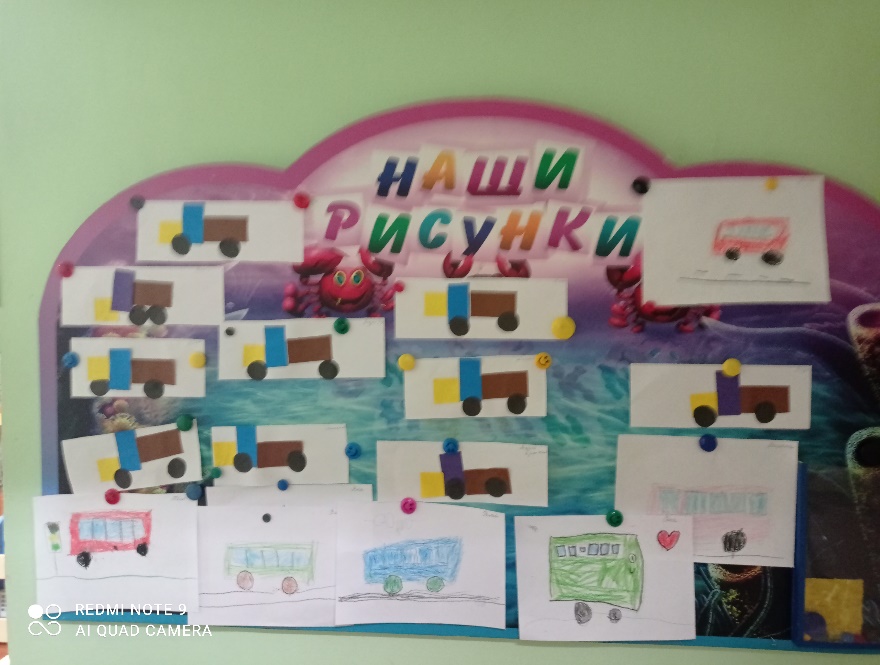 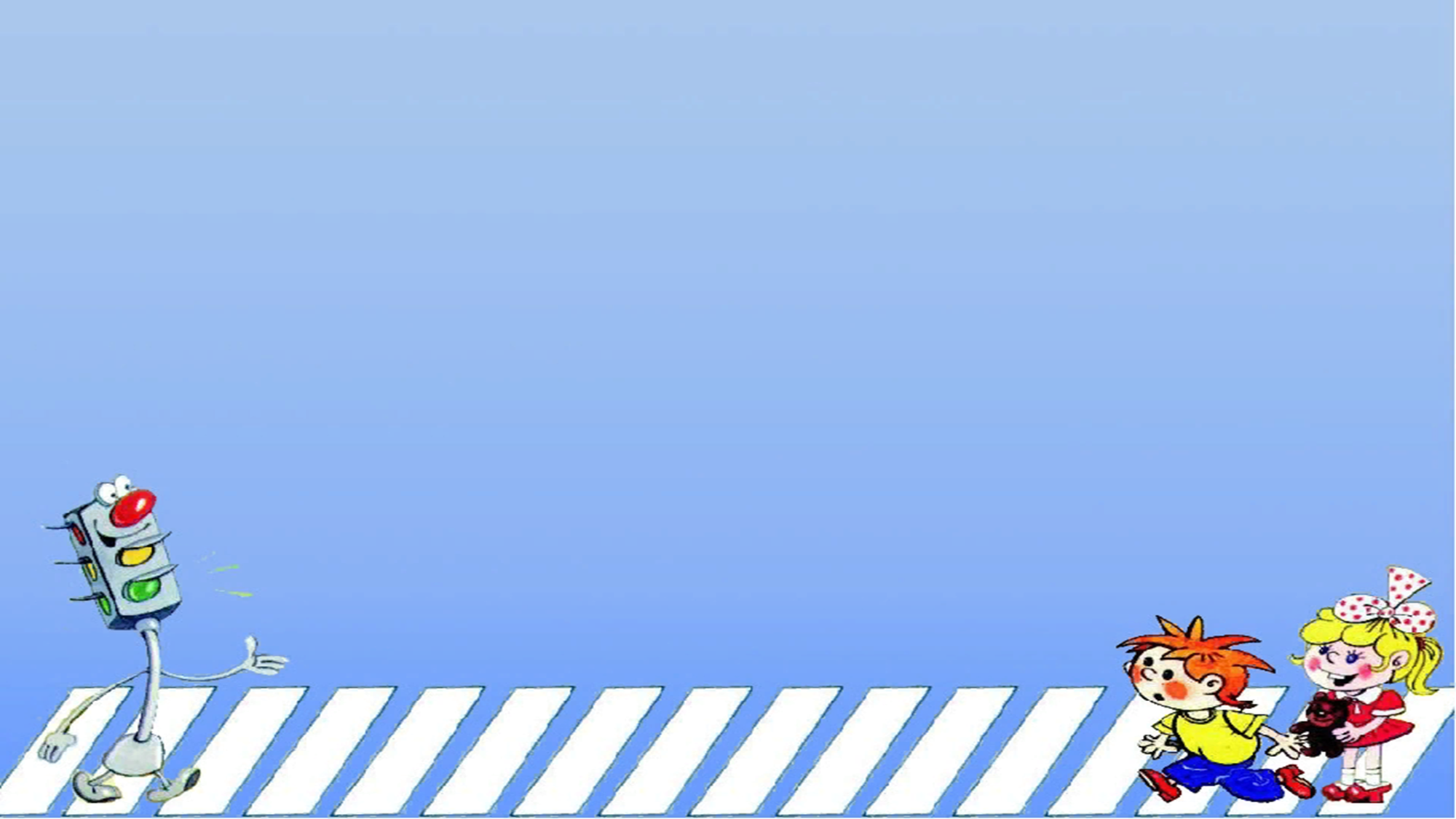 Для детей в группе организовали уголок по ПДД и пополнили предметно-развивающую среду дидактическим материалом.
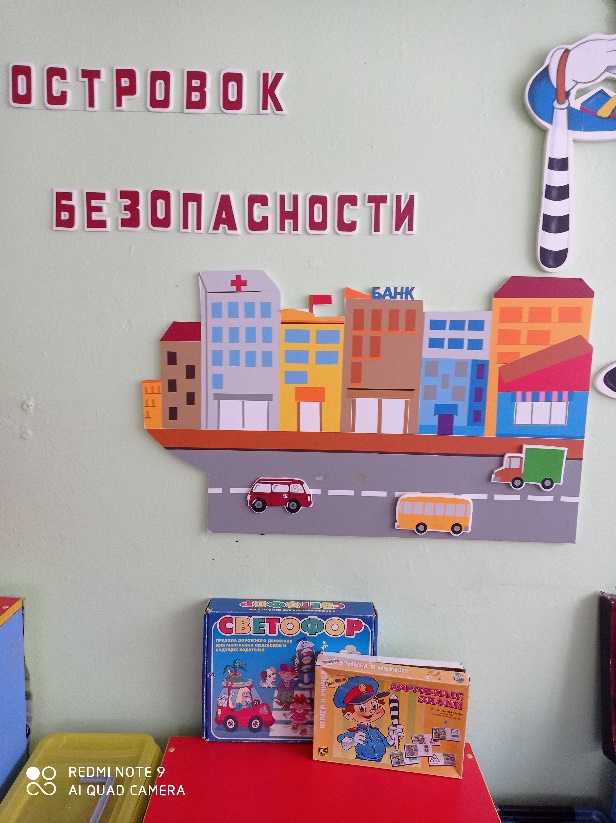 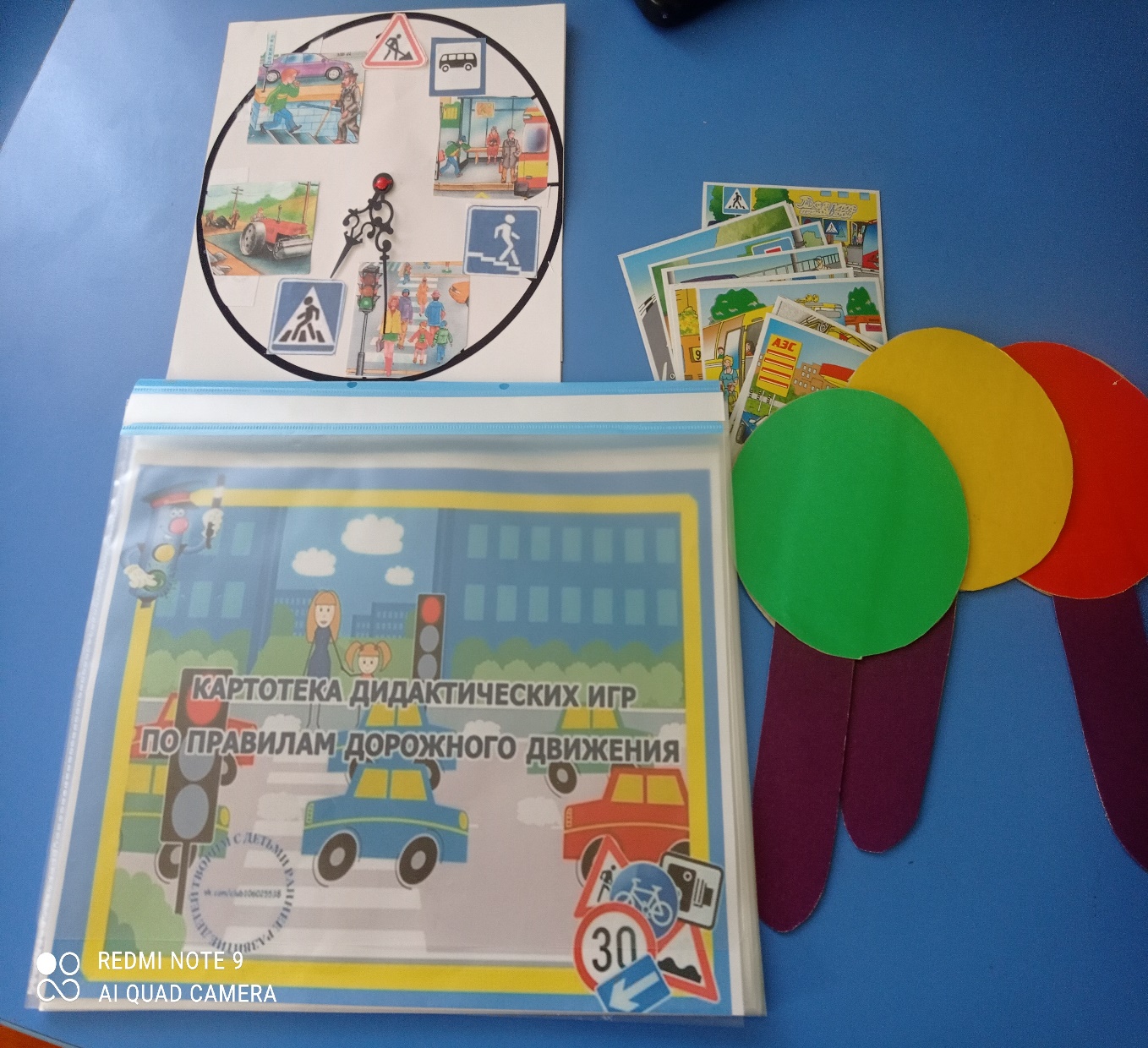 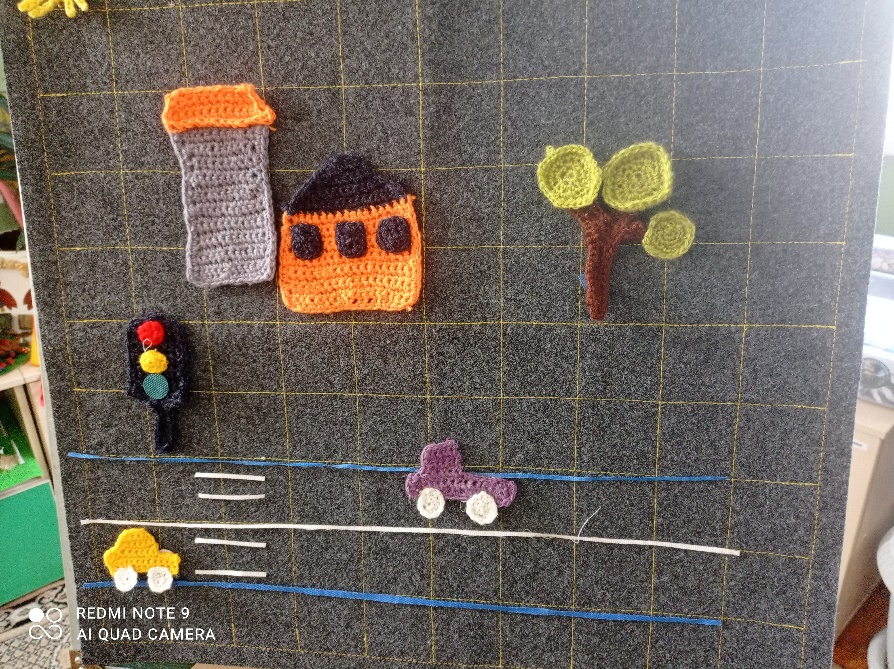 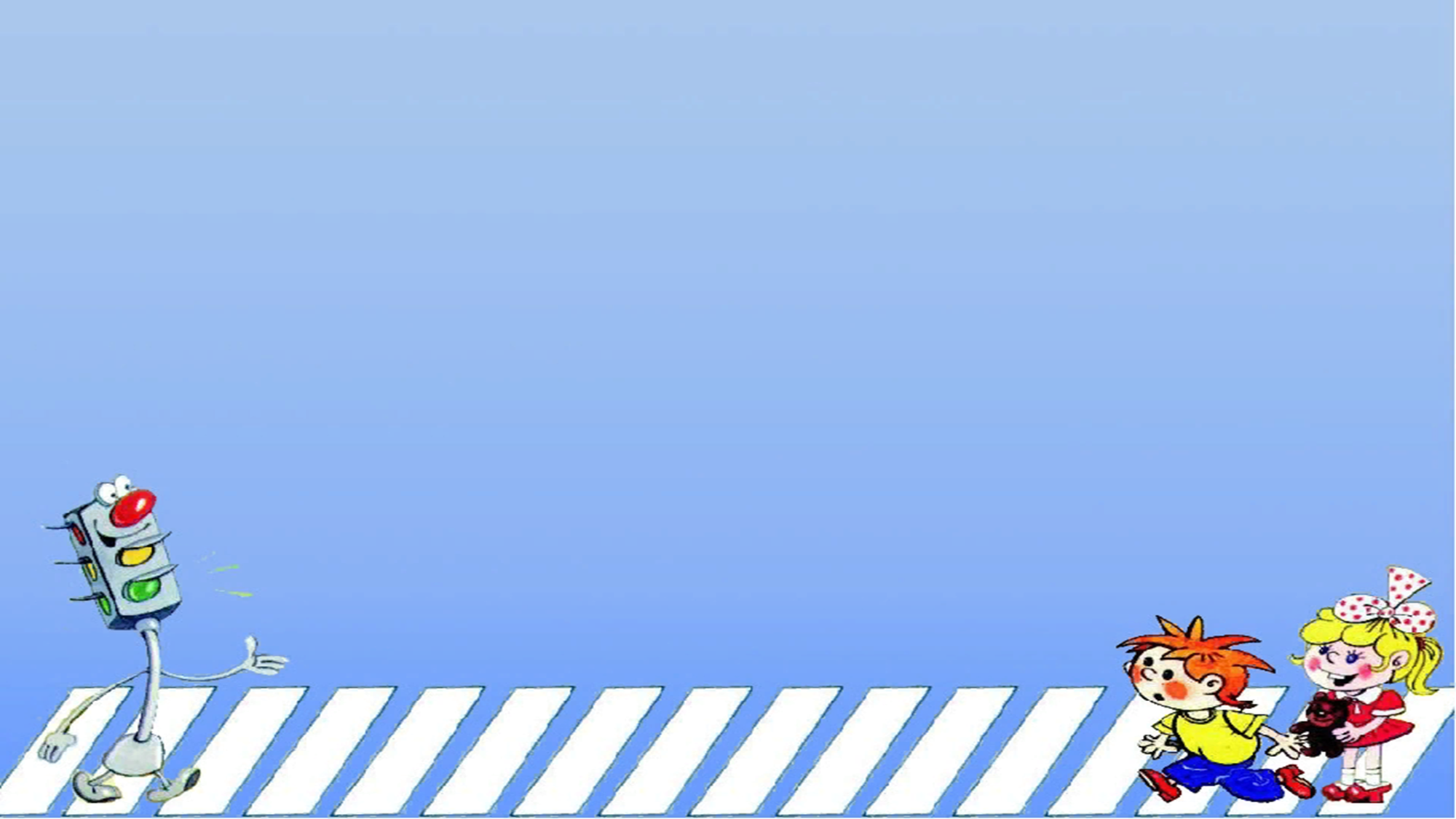 Лэпбук «Юный пешеход "познакомил детей с дорожными знаками и правилами поведения детей на дороге.
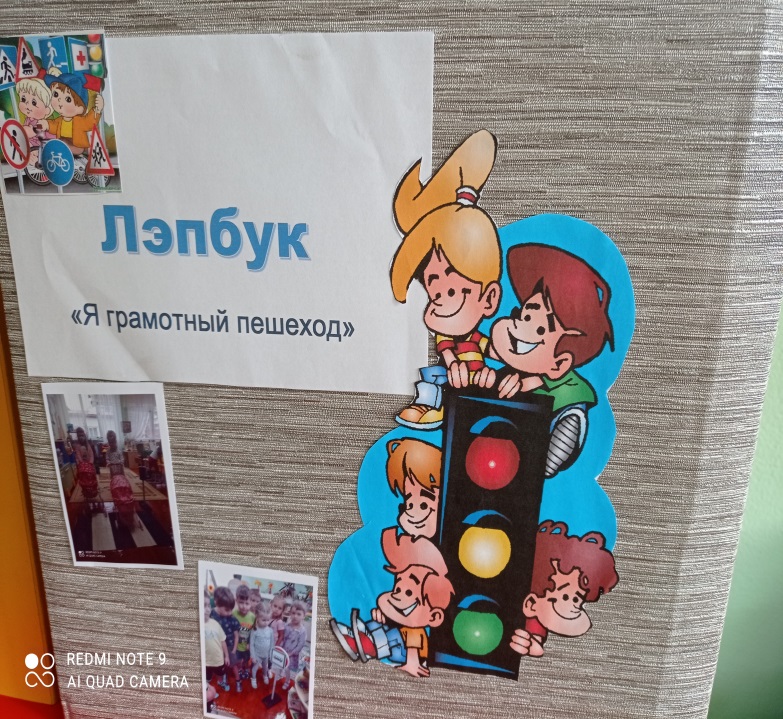 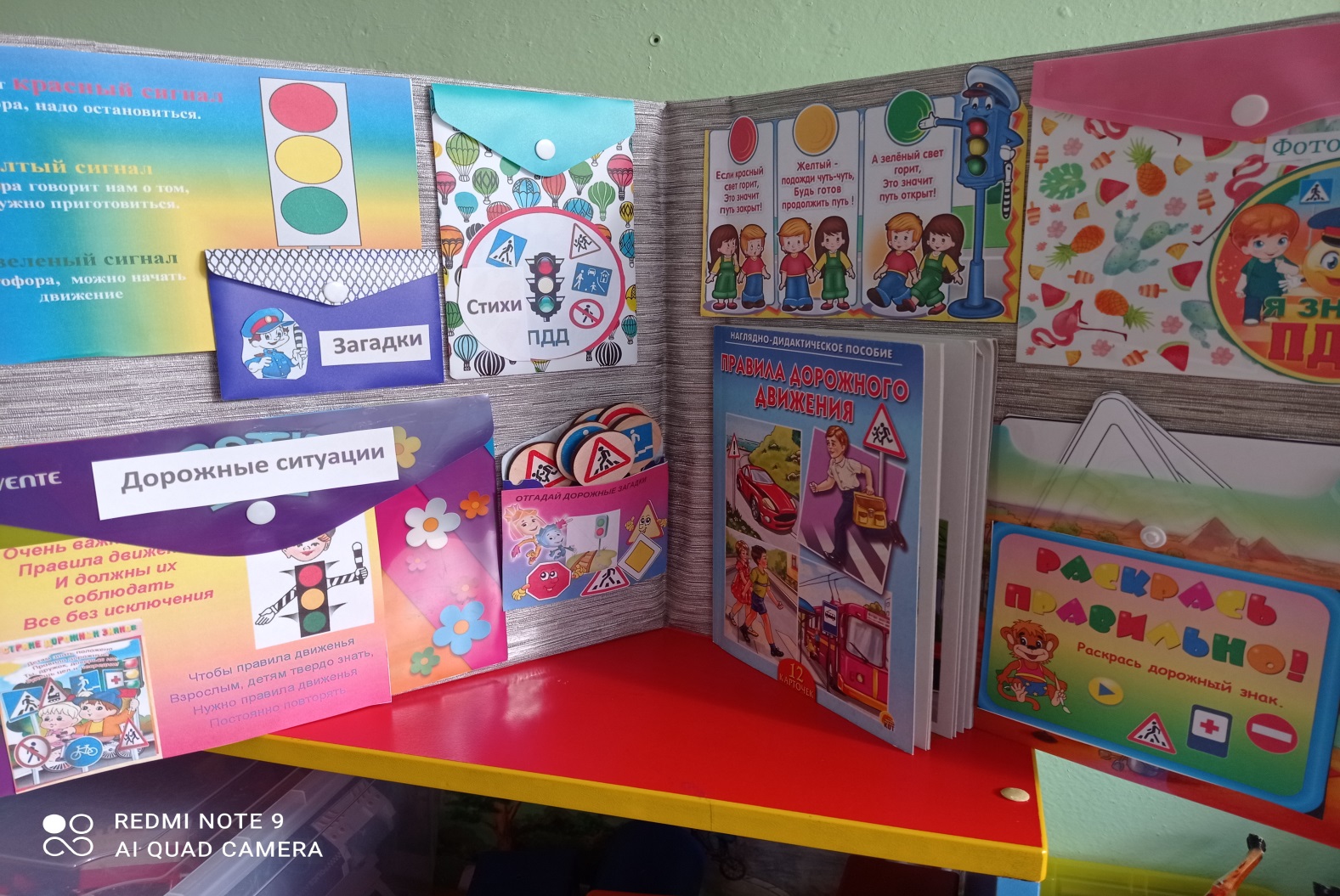 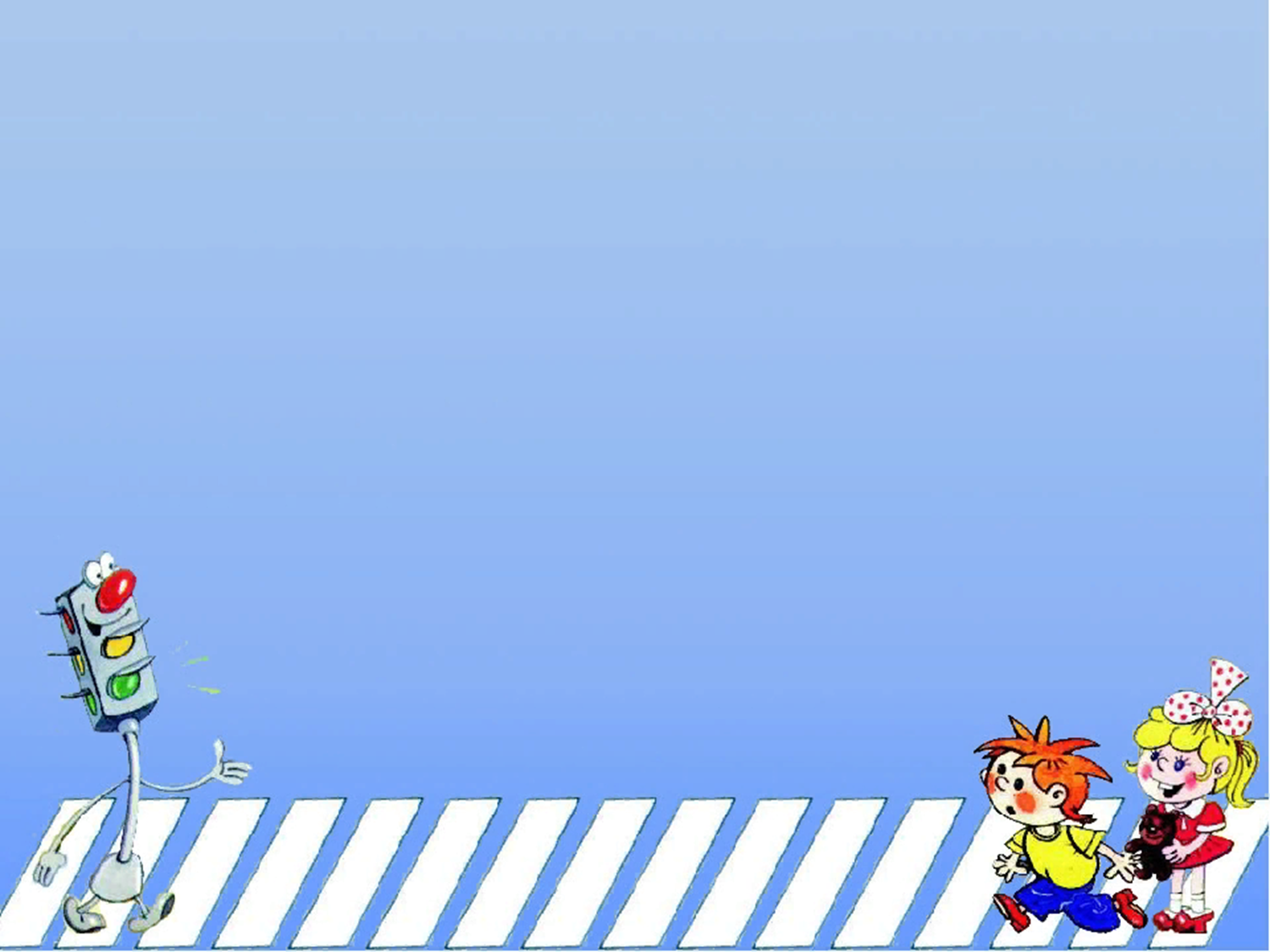 В ходе тематической недели с детьми были проведены беседы:
* «Для чего необходимо соблюдать правила дорожного движения»;
* «Наши помощники на дороге»;
«Светофор – наш друг»;
«Мы пешеходы»;
«Где должны играть дети».
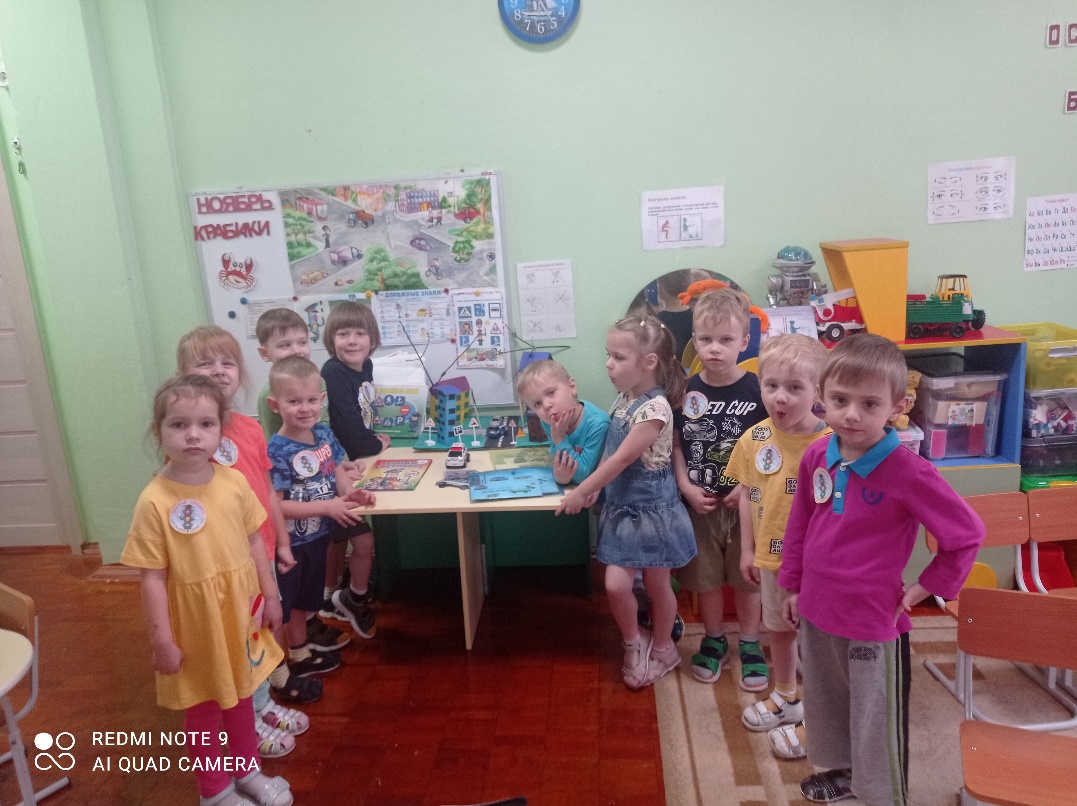 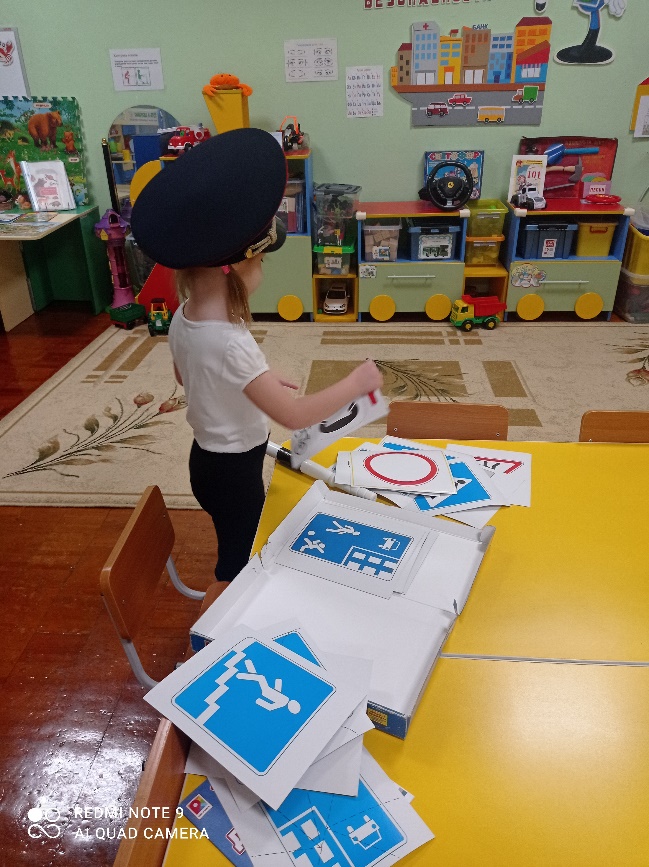 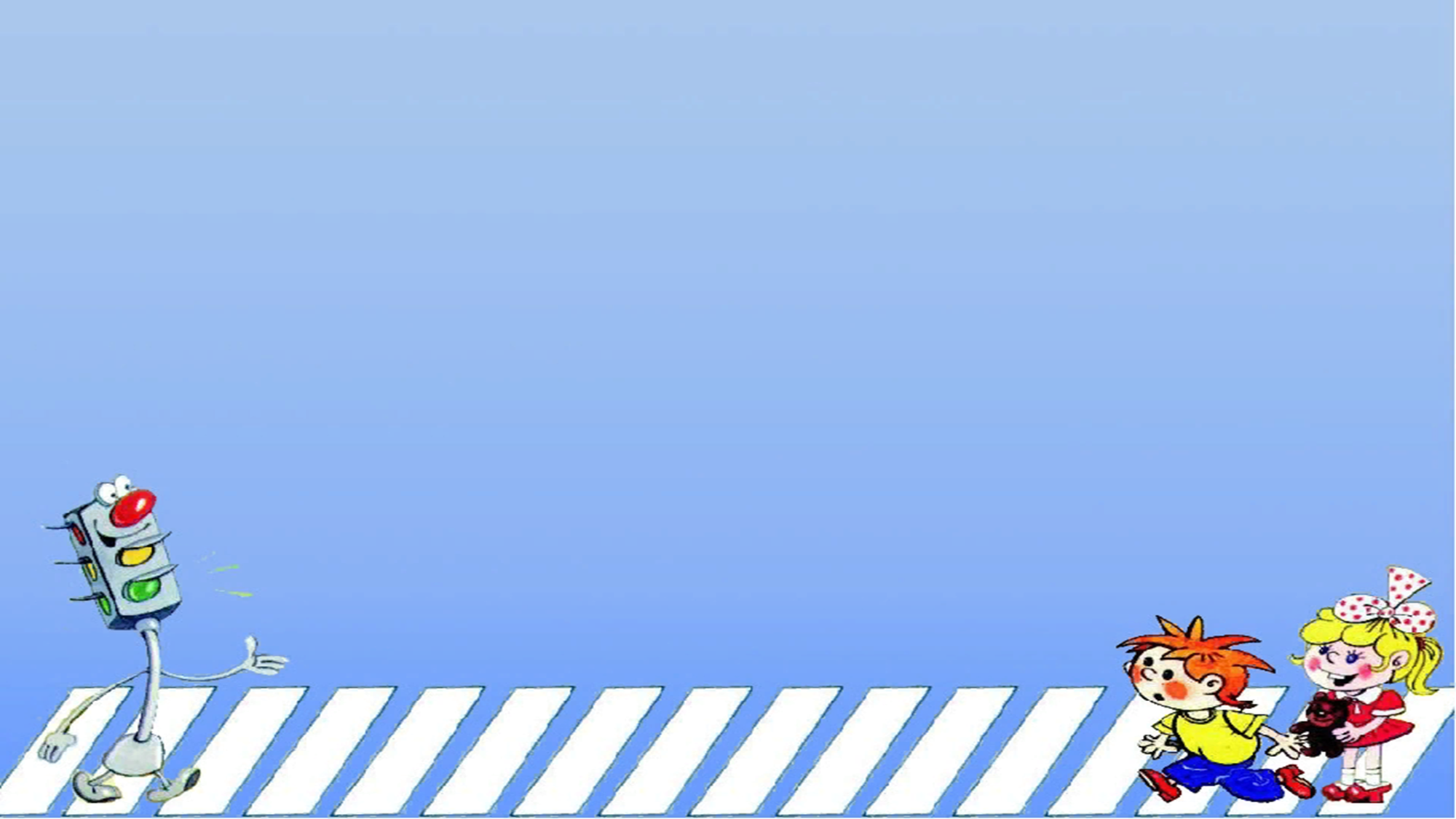 На протяжении недели для детей проводились мероприятия:
 НОД : основы науки и естествознания 
«Правила дорожные знать каждому положено».
Развитие речи: «О правилах дорожного движения»
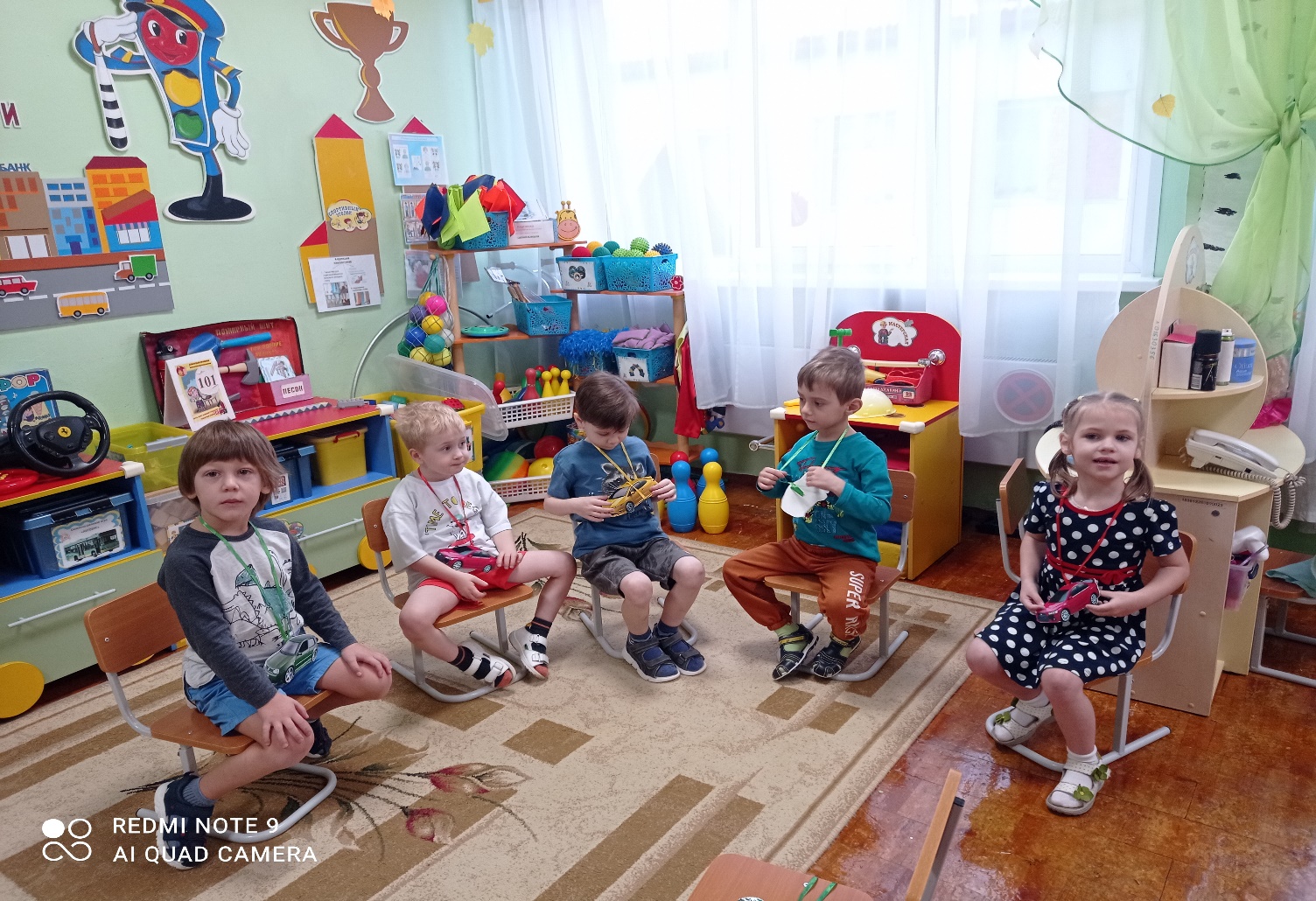 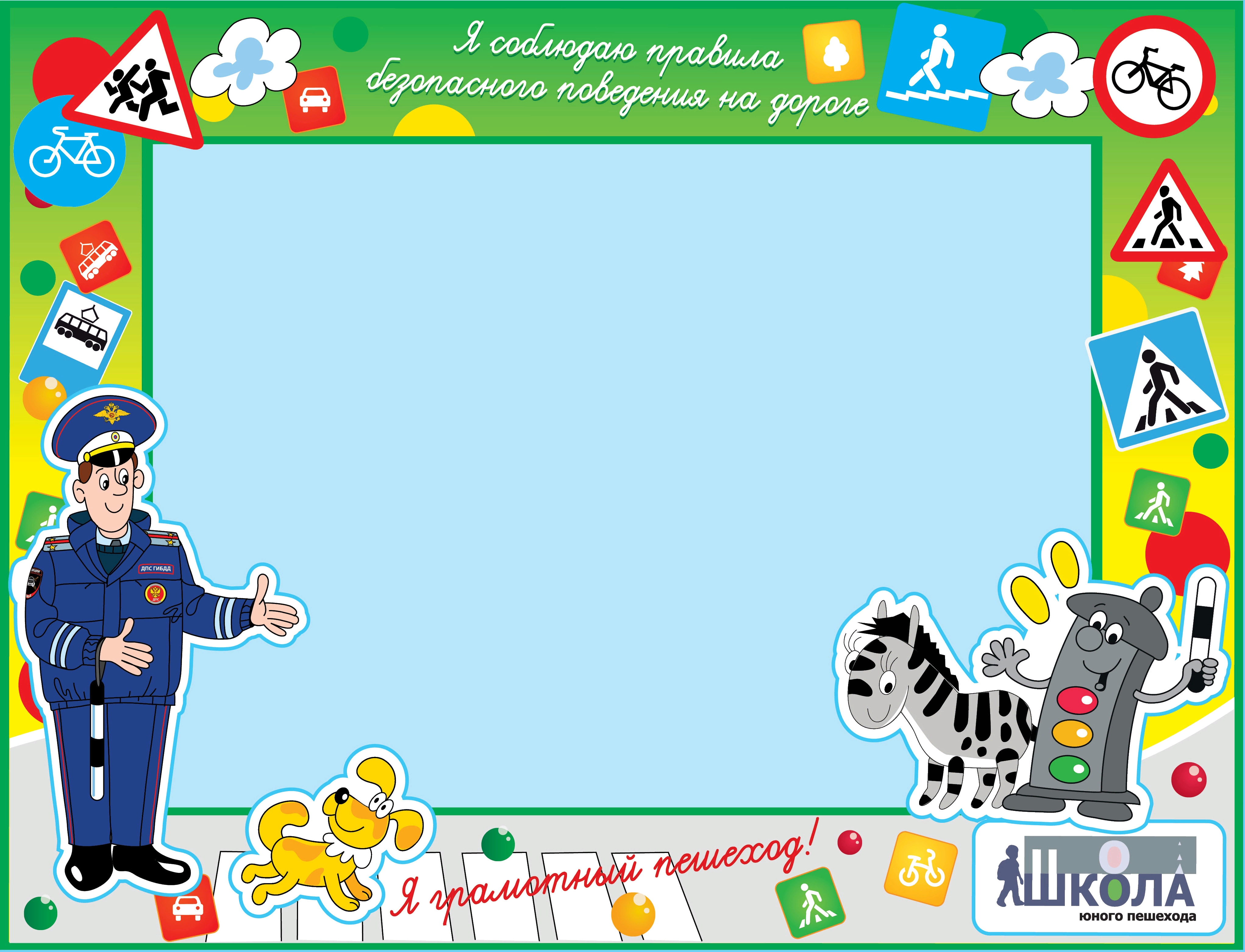 Итоговое мероприятие недели:
                 Фотовыставка «Уроки светофора». Выставка творчества
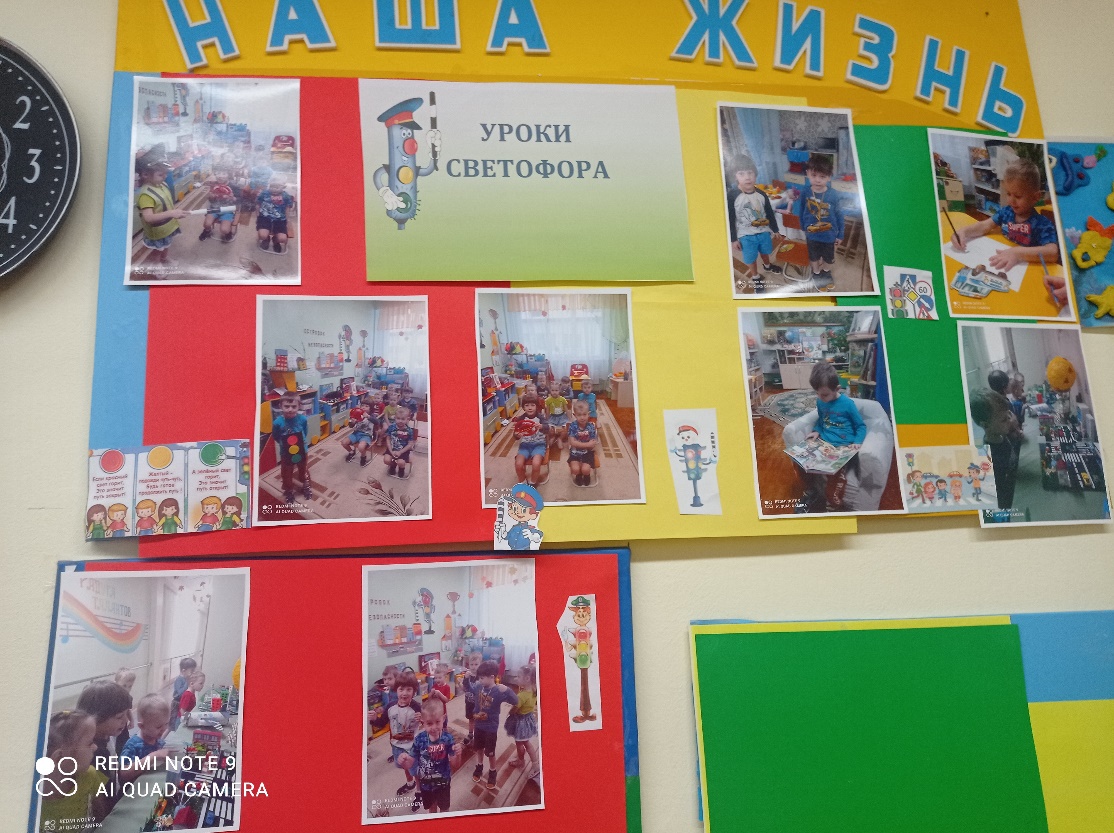 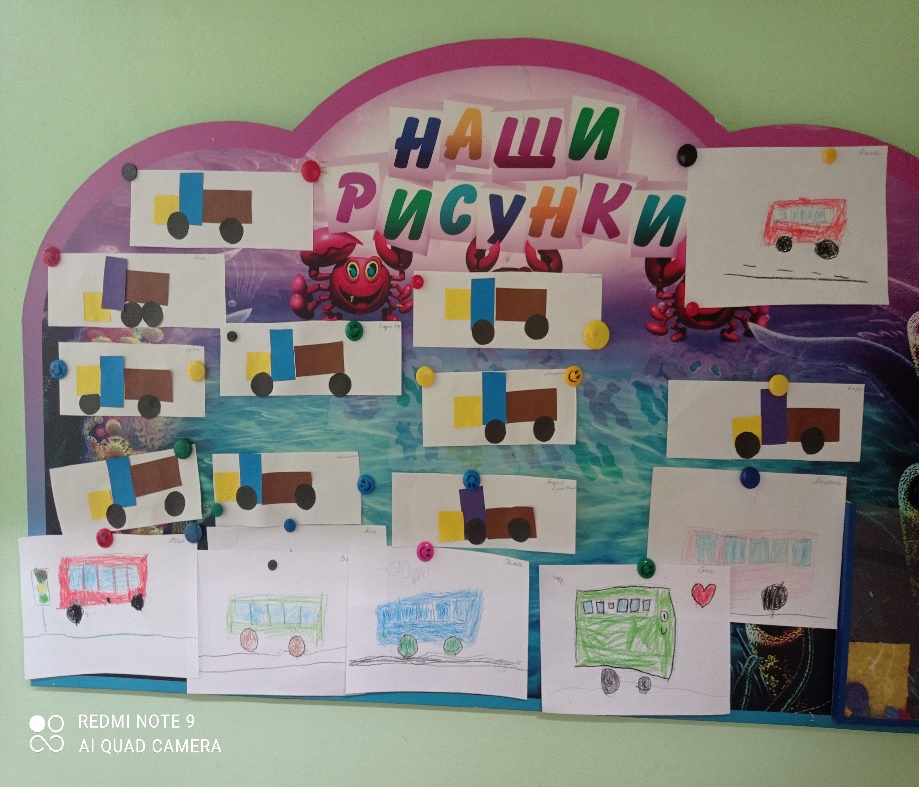 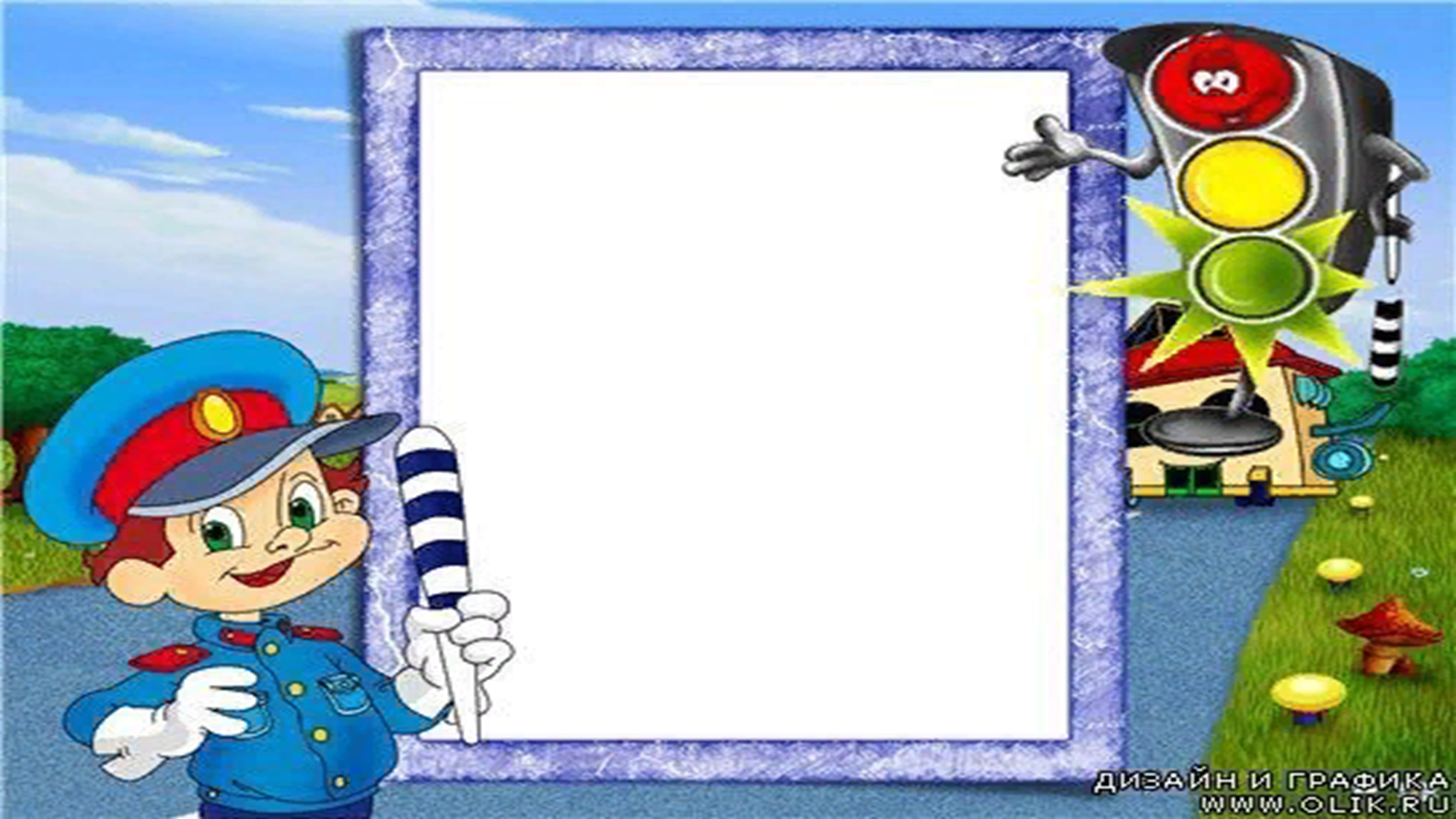 В результате проведенной тематической недели по ПДД дети получили и усвоили знания о правилах дорожного движения; познакомились с некоторыми дорожными знаками и их значением; вспомнили назначения светофора
           Кроме этого были разработаны наглядные пособия и материалы. Оказывавшие развивающее воздействие и познавательную стимуляцию на детей, формирование у детей знания о культуре поведения на дороге,     воспитанию ответственности за безопасность своей жизни и жизни других.
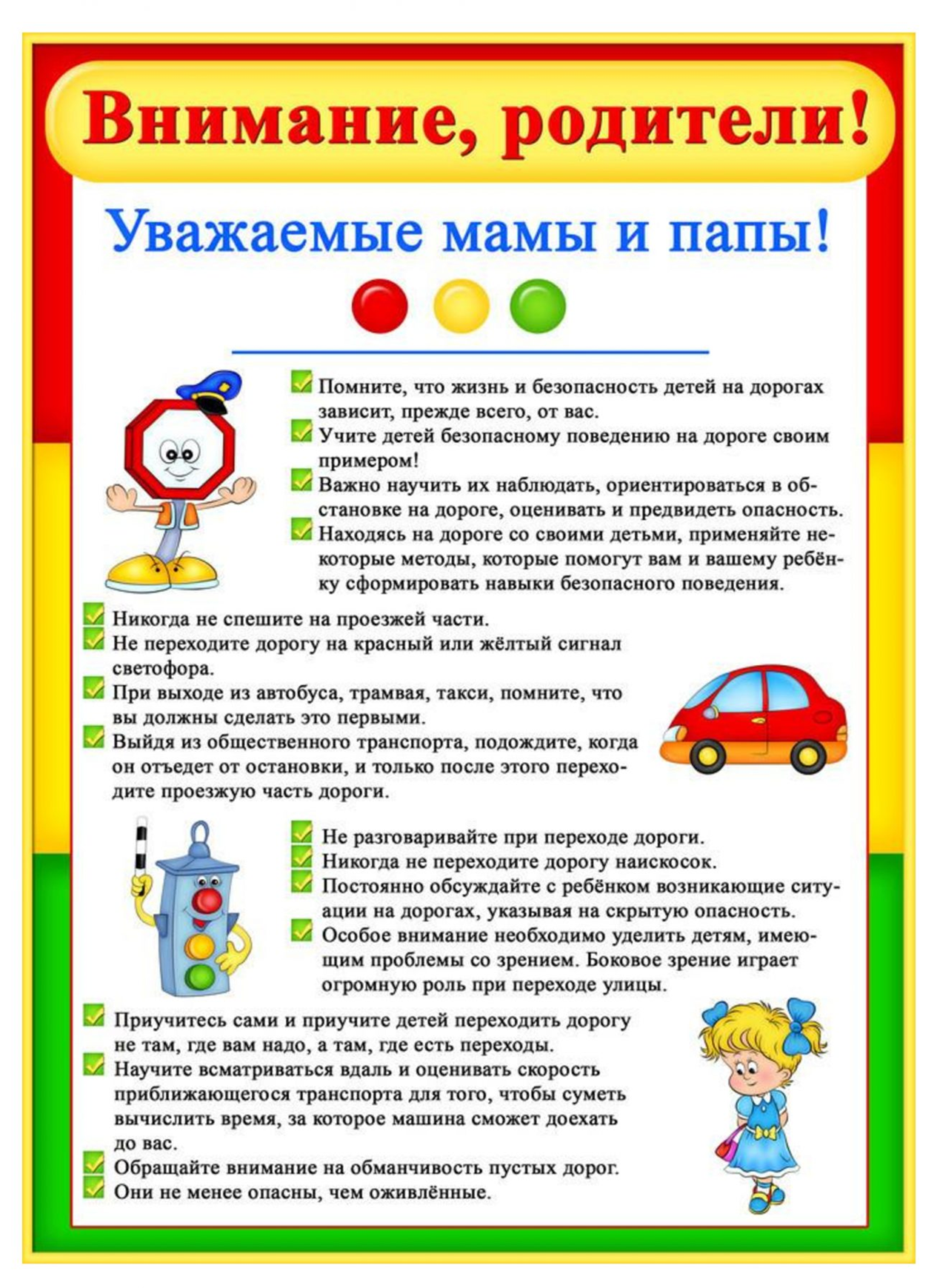 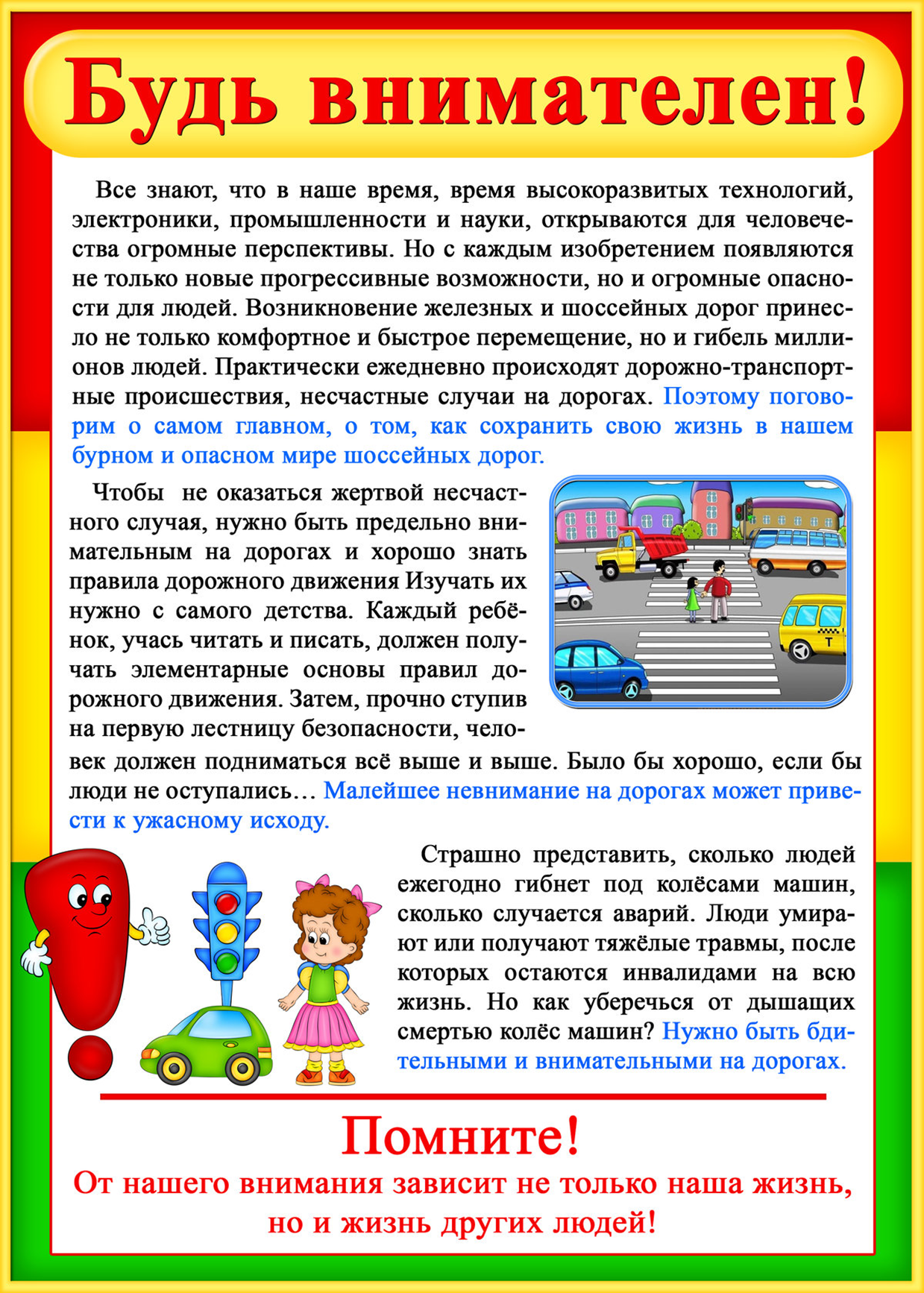 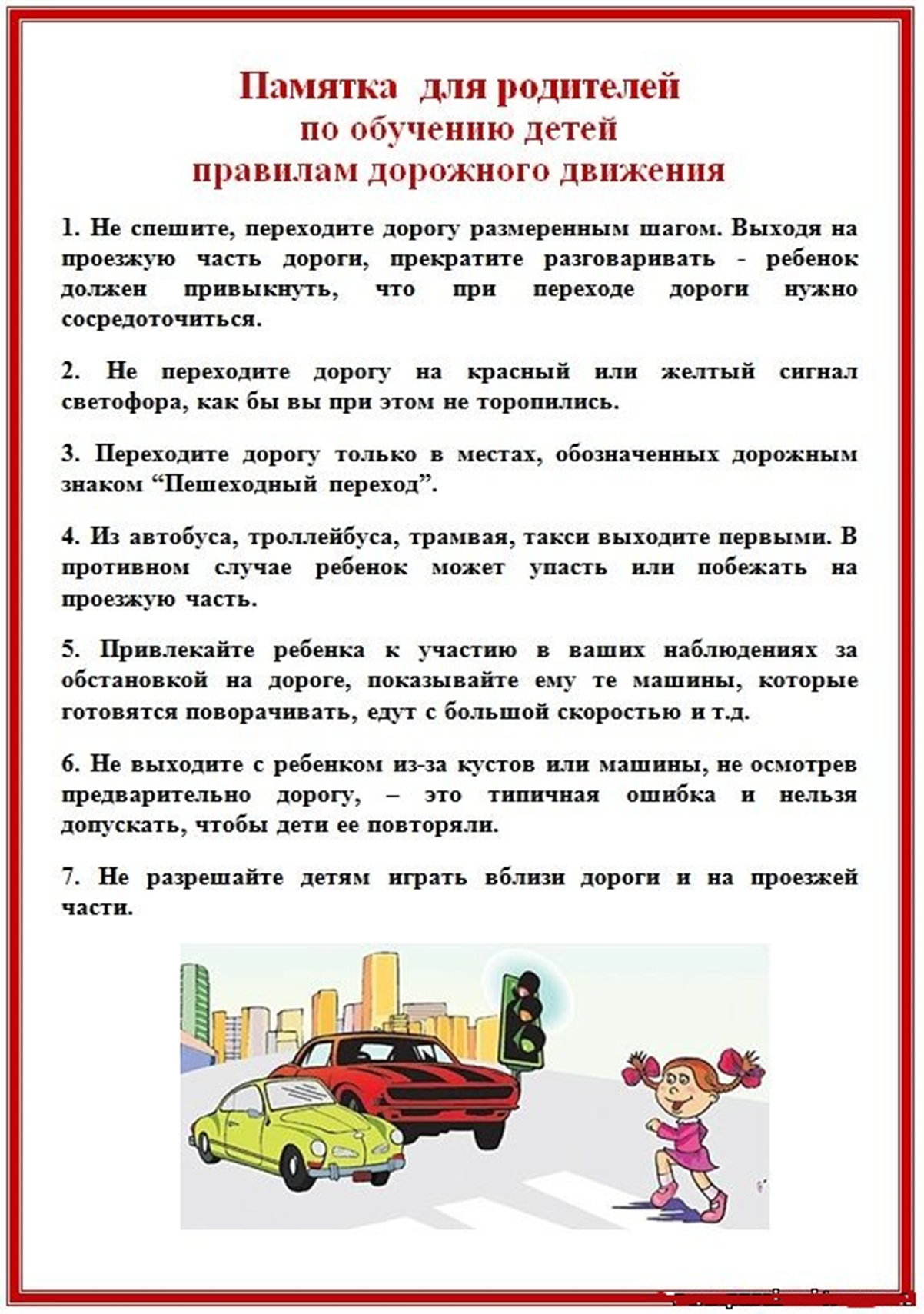 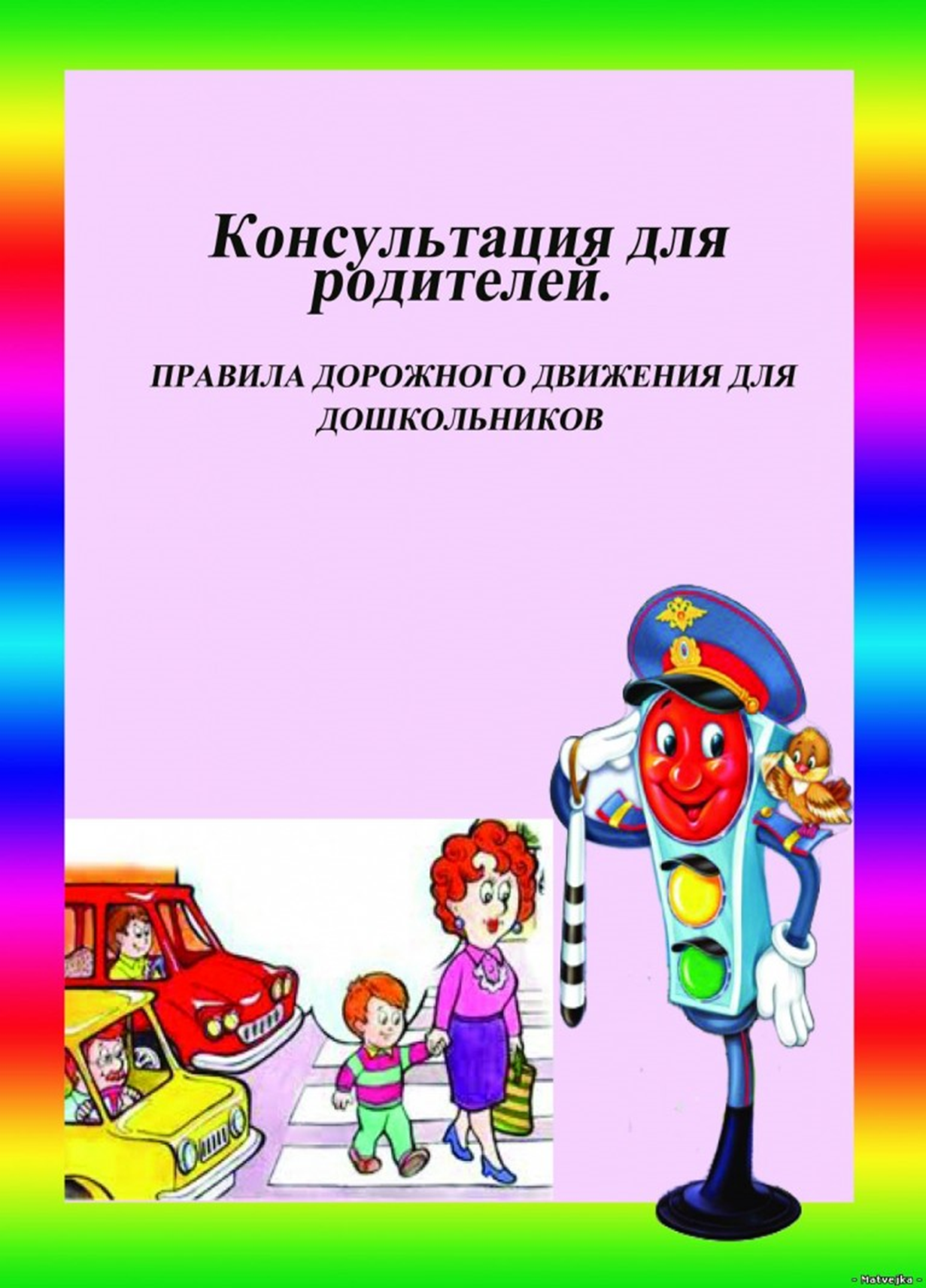